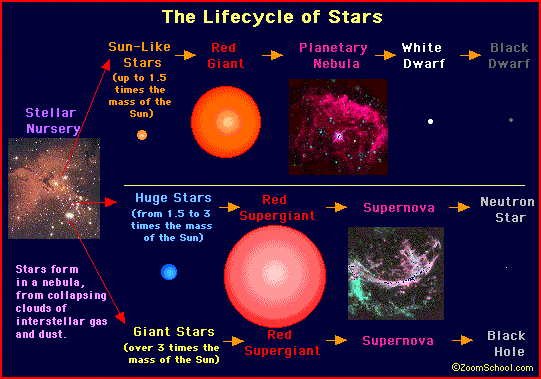 Protostar